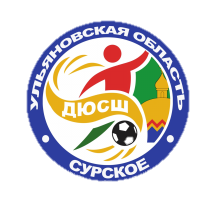 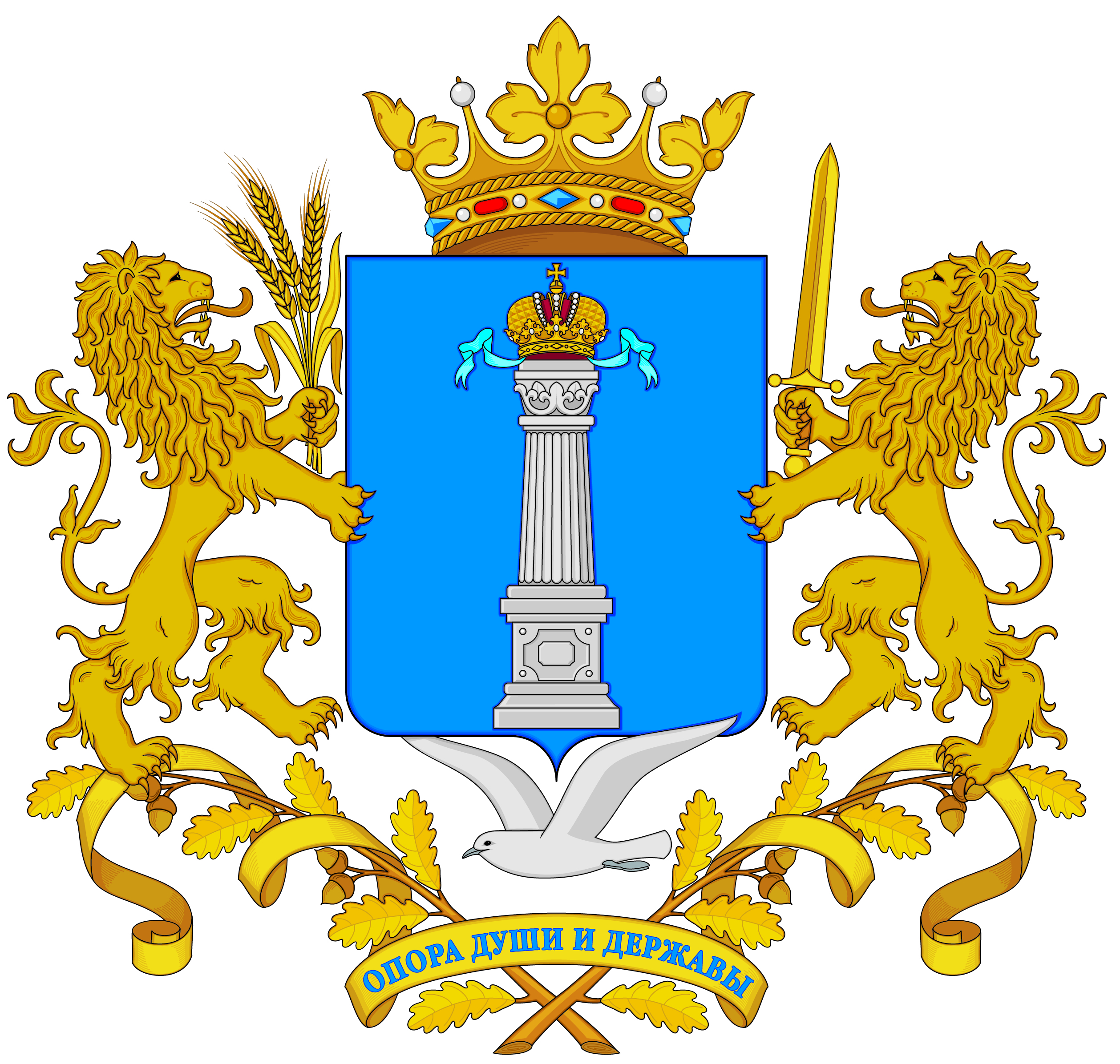 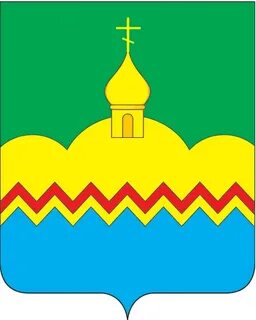 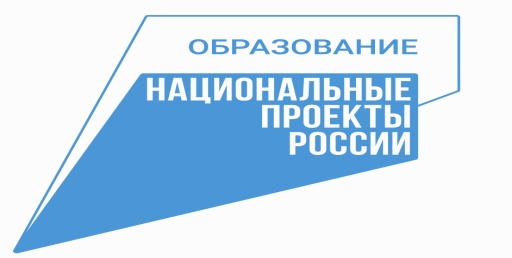 Муниципальное учреждение дополнительного образования Сурская детско-юношеская спортивная школа
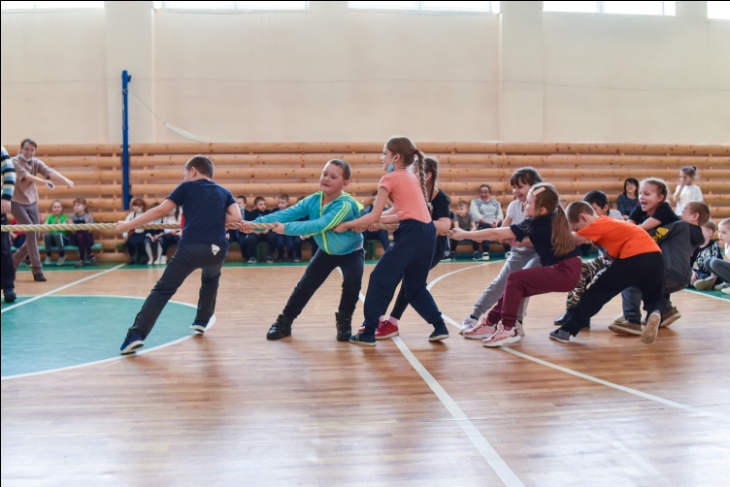 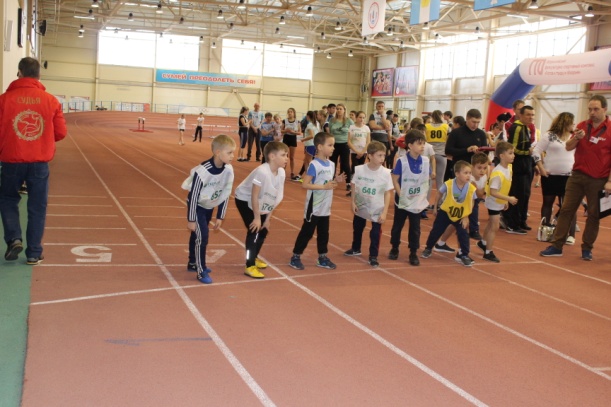 «Актуальные аспекты безопасных условий образования в области физической культуры в образовательных организациях  Ульяновской области»
Основные задачи создания условий для обеспечения высокого качества при реализации программ
совершенствование  материально- технического оснащения учебного предмета и соответственно повышение у обучающихся мотивации к регулярным занятиям физической культурой и формирование навыков здорового образа жизни;
модернизация содержания учебного предмета общего образования на основе взаимосвязи урочной и внеурочной деятельности, а также дополнительного образования.
Сурская ДЮСШ
Сурская ДЮСШ основана
 в 1979 году
Занимается 420 учащихся
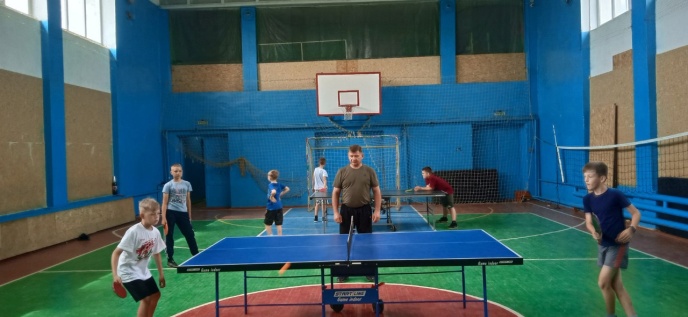 Является спортивным центром районного поселка и района в целом
Профилирующие виды спорта: 
Настольный теннис
Мини-футбол
Волейбол
Хоккей
Бокс
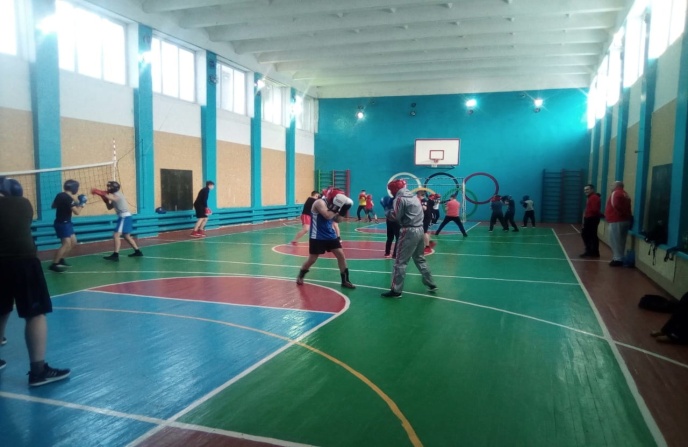 Ремонт спортивных залов
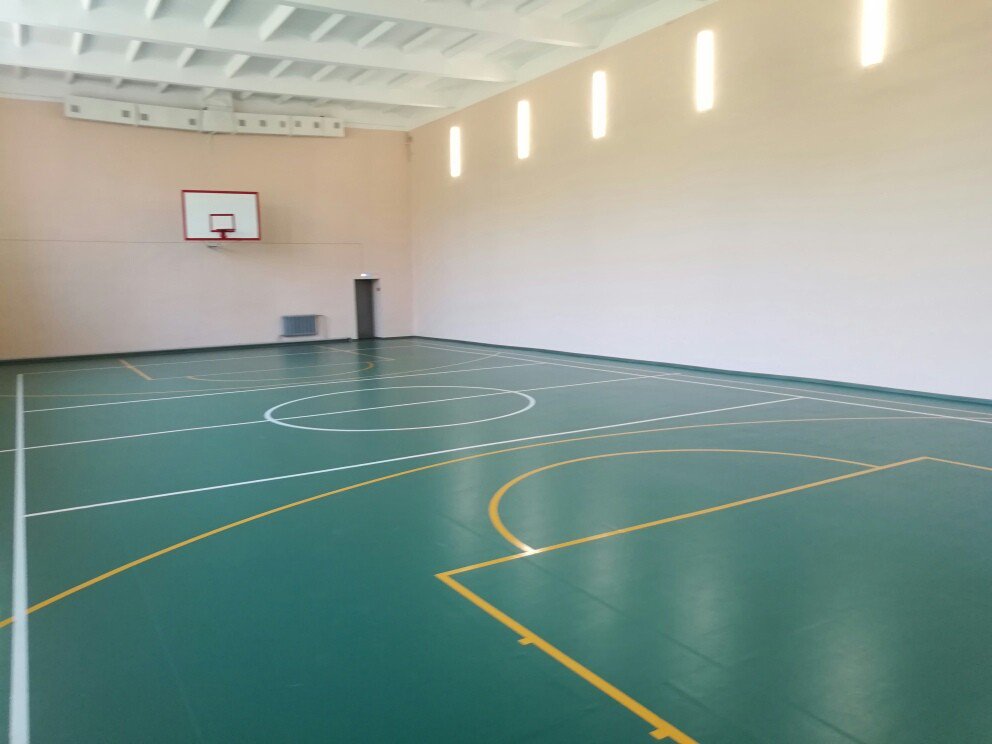 устройство полов из ПВХ покрытия; 
замена освещения на светодиодное;
установка мягких стеновых протекторов; 
косметический ремонт стен и потолков; 
приобретение
       спортивного оборудования; 
приобретение мебели в раздевалки; 
ремонт и обустройство санузлов и душевых комнат;
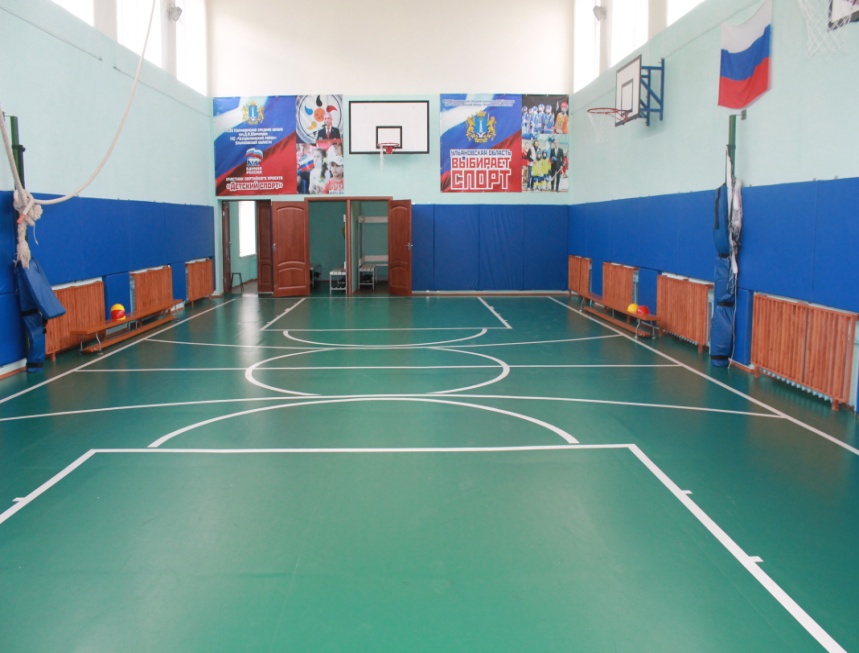 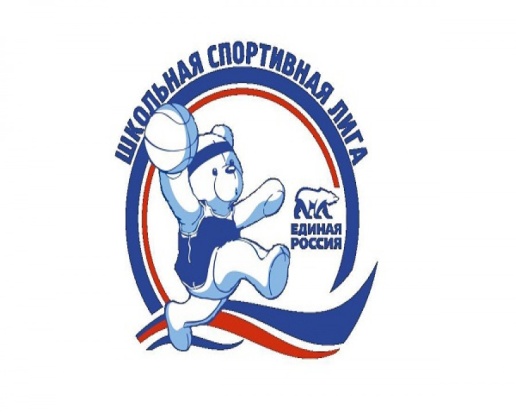 «Школьная спортивная лига»
«Чемпионаты Лиги»
«Летние кубки Лиги»
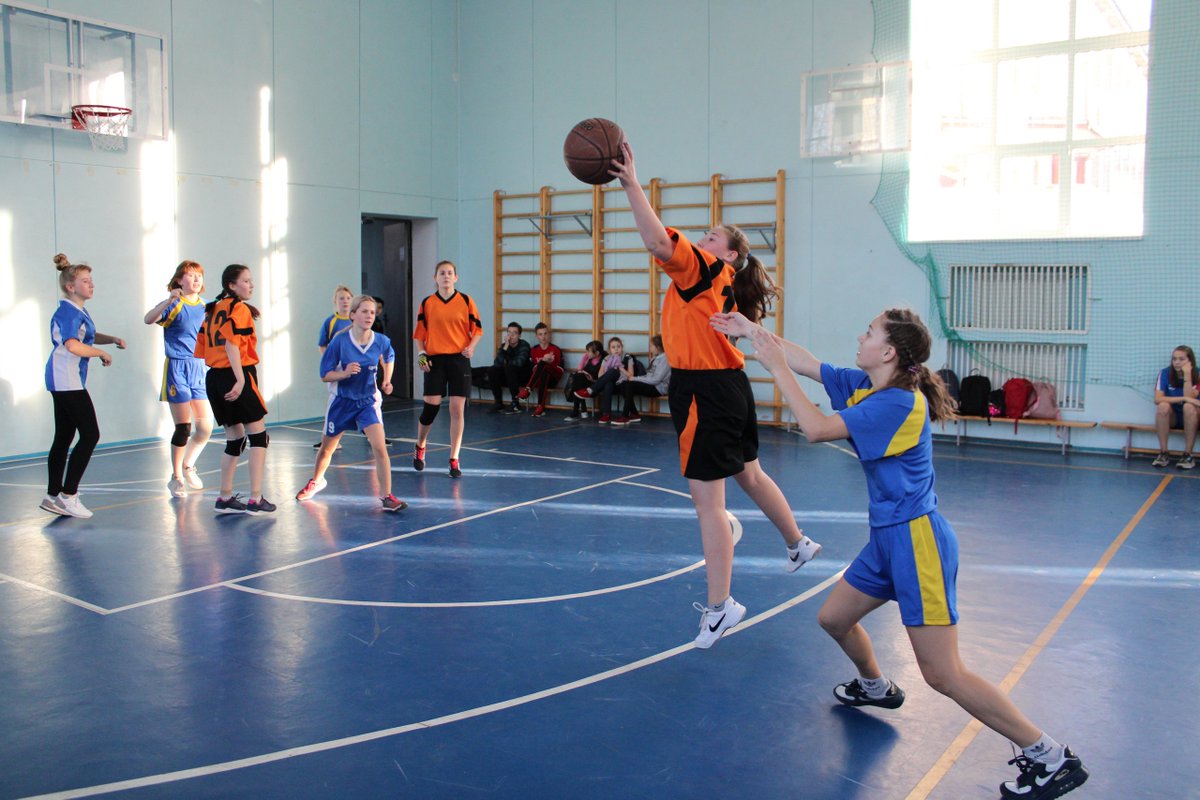 «Летние кубки Лиги - Игры Трех Городов»
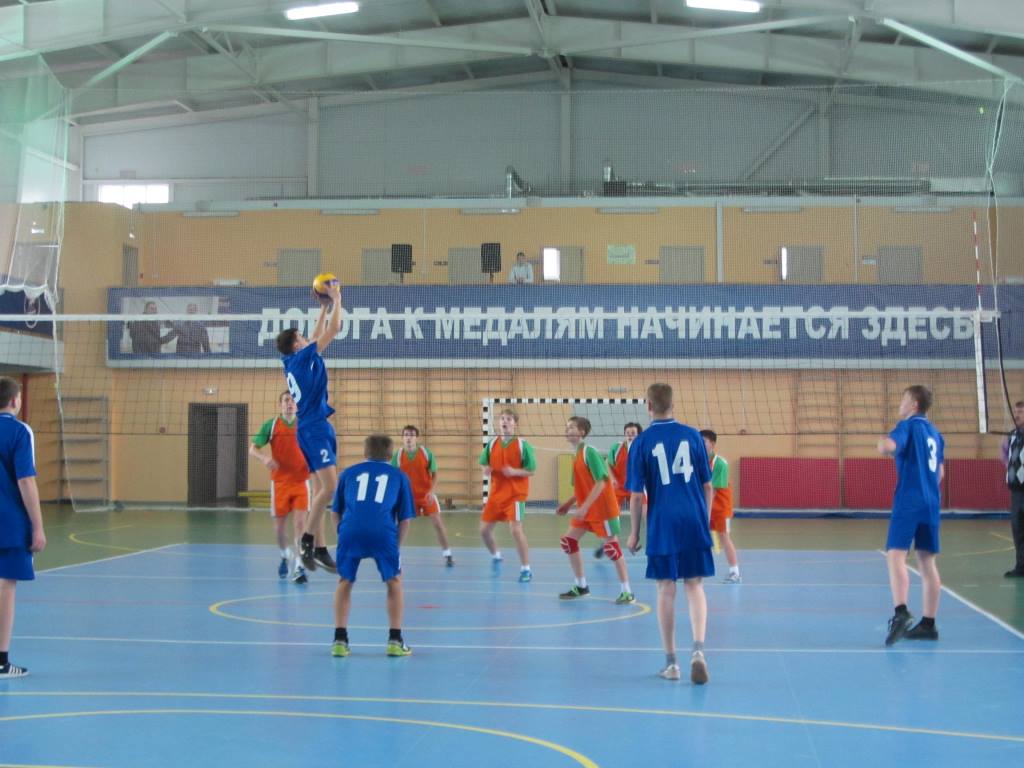 «Летние кубки Лиги - Сельские Игры»
«Ассоциация учителей физической культуры»
сплочение и координацию их усилий по совершенствованию методики преподавания соответствующей учебной дисциплины
эффективное использование профессионального потенциала педагогов
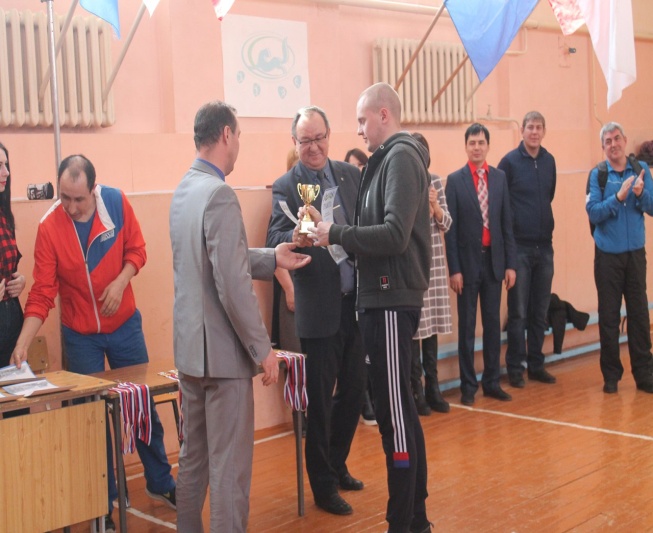 улучшение образовательного процесса
развитие профессионального потенциала педагогов
Основные причины травматизма (факторы риска) во время занятий физической культурой и спортом
«Несоответствие выбора средств обучения целям и задачам…, спортивной материально-технической базы общеобразовательной организации, требованиям СанПиН, правилам безопасности и видов спорта».
«Недостаточный учет состояния здоровья, половых и возрастных особенностей, физической и технической подготовленности обучающихся».
«Организационные недостатки при проведении занятий. Ошибки в методике проведения занятий».
«Недостатки в организации административно общественного контроля за соблюдением порядка расследования и учета несчастных случаев в образовательной организации».
«Нарушение педагогом и (или) обучающимися требований инструкций и правил безопасности нахождения в образовательной организации. Нарушение правил медицинского (врачебного) контроля в образовательных организациях».
«Представление недостоверной информации со стороны родителей (законных представителей) о состоянии здоровья детей».
Спасибо за внимание!